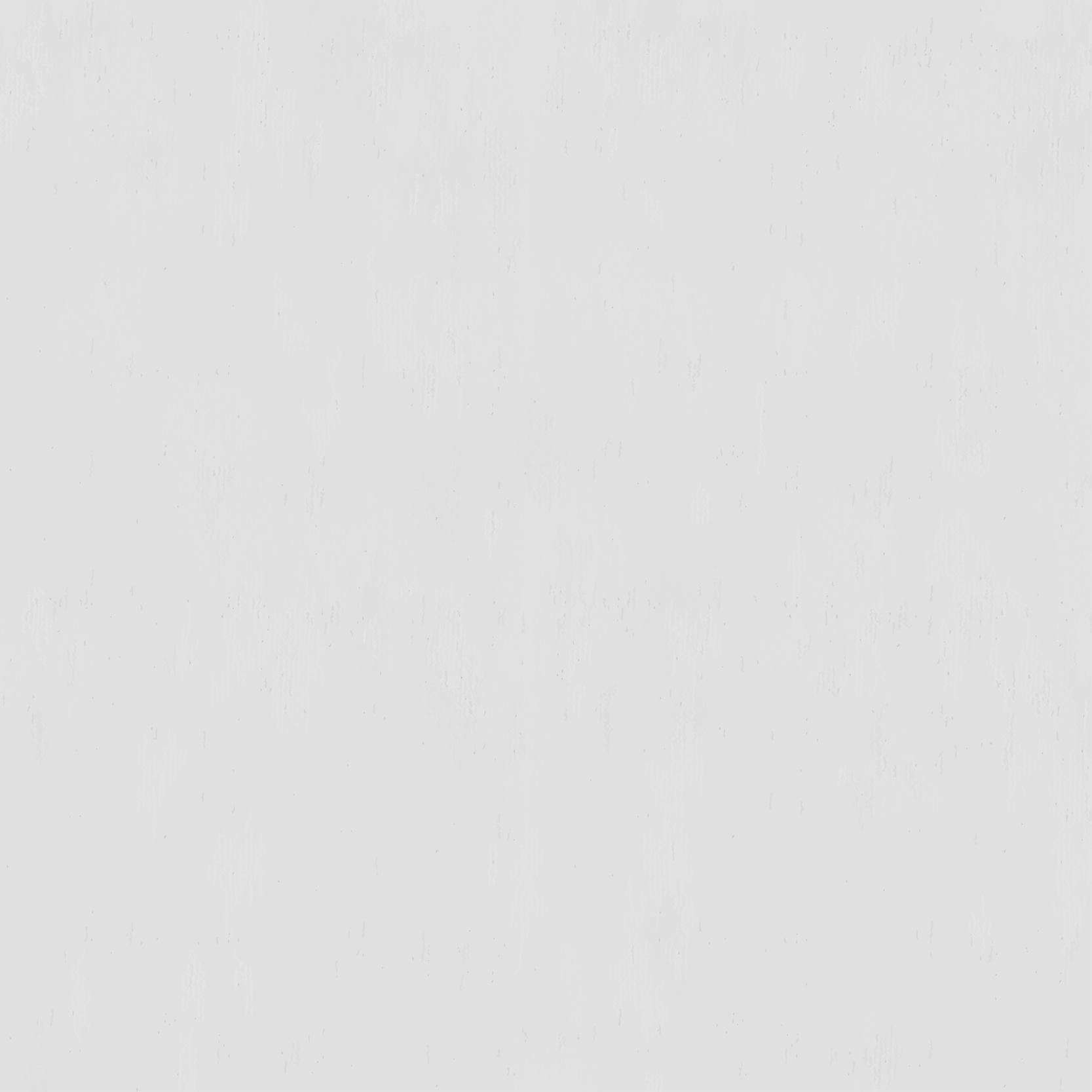 SAMPLE BROCHURE/HANDBOOK CONTENT – revise as needed and desired
TITLE I 
PROGRAM
SCHOOL YEAR 
20__-20__
What is Title I ?
(SCHOOLWIDE OR 
TARGETED ASSISTANCE)
Title I are Federal Funds. TI funding is expected to:  
 Strengthen the core program in schools and provide academic and/or academically-related support services to students 
 Provide evidence-based programs that enable participating students to achieve the learning standards of the state curriculum frameworks
What is a Targeted Assistance Program? (or Schoolwide)
Provides services to individual students in targeted grade levels.

Student selection is based upon educational criteria and teacher recommendation.

Families, staff and administrators are involved in the planning, implementation and evaluation process.
How will Title I funds be used at XXX?
Title I funds will be used to provide XXX DETAILS ON TI PROGRAMMING 

Continuous Family Engagement activities to support family/guardian involvement in students’ education.
What are the primary objectives for our School's Title I program?
To improve student achievement for all participating students 
To improve staff development 
To improve family and community involvement
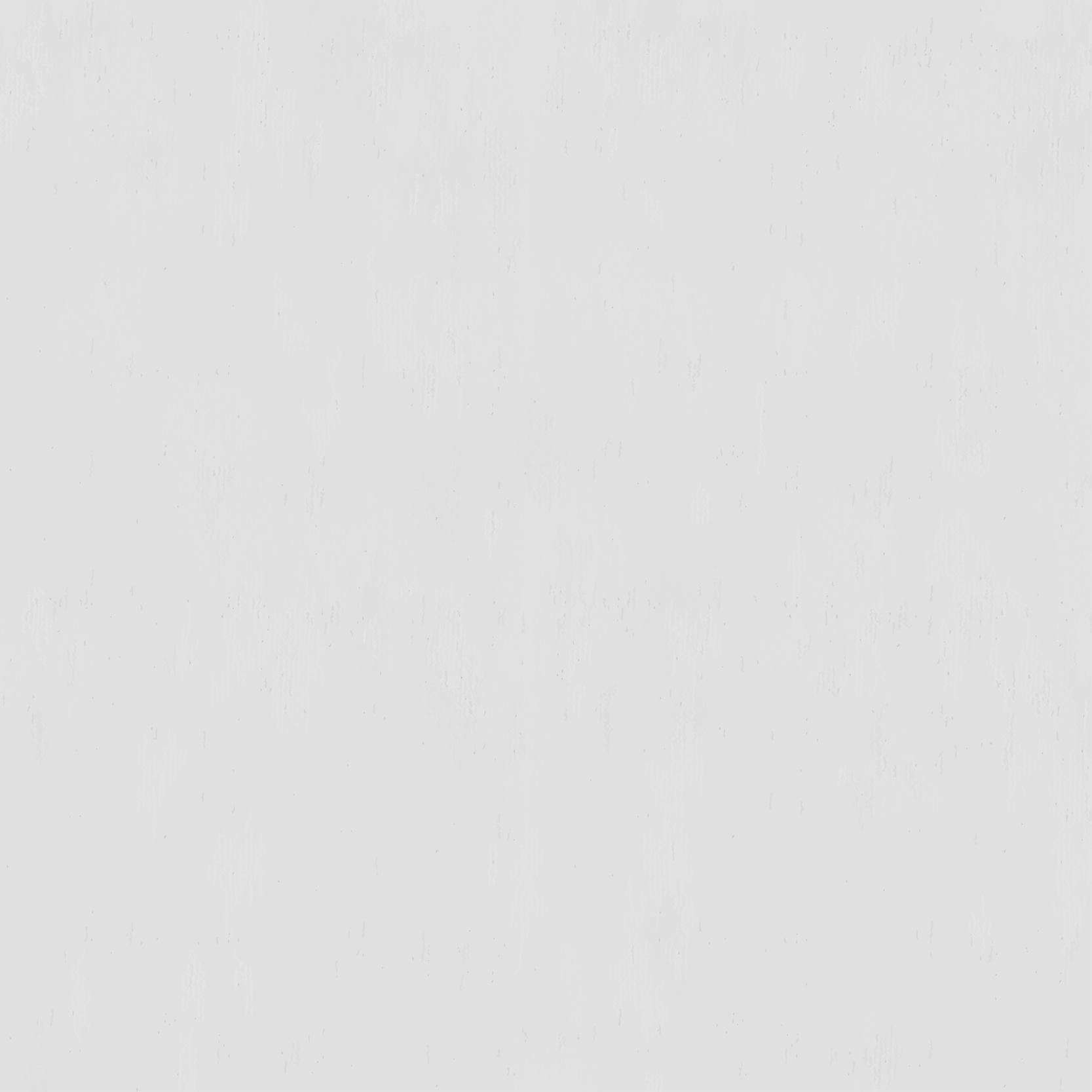 SAMPLE BROCHURE/HANDBOOK CONTENT – This sample document is intended for informational and illustrative purposes only. It may not cover all aspects relevant to all specific needs or requirements
How will our School attain TI objectives?
How are families and guardians notified?
Families/guardians of students receiving Title I services are contacted by letter when their child is selected to receive services. 
Families and Guardians have the right to request information about the qualification of the students ’s teacher and instructional aides.   
Families and Guardians will be notified by letter if their child is taught for at least four consecutive weeks by a teacher who is not “highly qualified”
Family Engagement Resources
How can I help my student at home?
Family Engagement Policy (link/bitly/etc.) 
Family Engagement Compact (link/bitly/etc.) 
Capturing and documenting Family Engagement Feedback (link/bitly/etc.)
List resources available and pertinent to TI program and supports
Additional information to include for Reference
Title I Staff Directory  
Title I Resources  
State standards 
District/School Improvement plans 
Calendar of Events/Capacity Building Activities